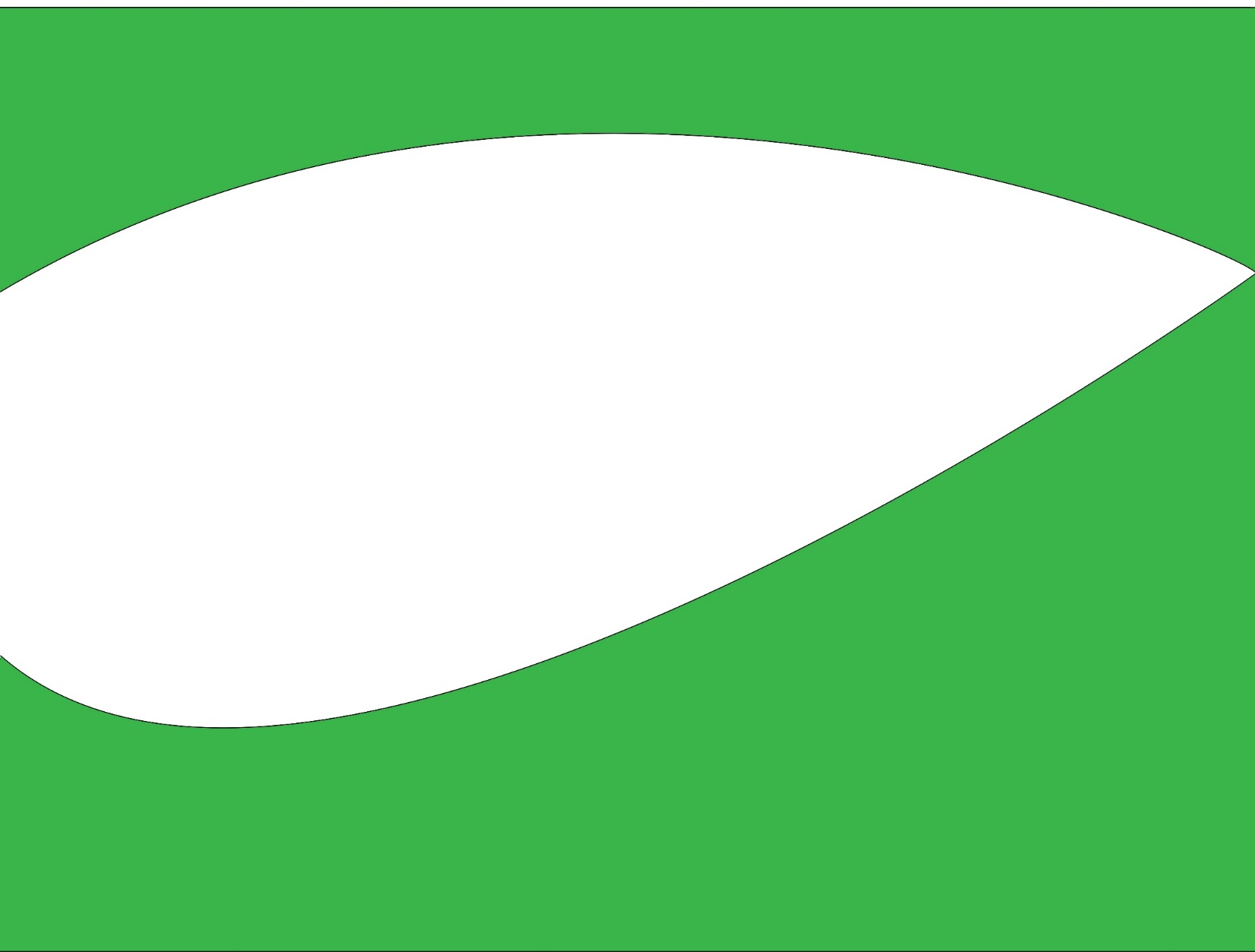 WELCOME
Teacher’s  Identity:
Md. Robel Haque
Assistant Teacher
Nirmoil Darazia Dakhil Madrasha
Shampur,Patnitala,Naogaon.
Mob: 01774795179
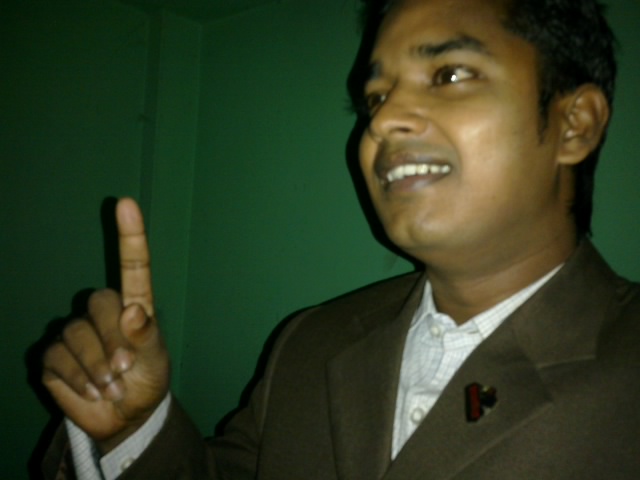 Subject: English For Today
Class: IX
The Symptoms/Pictures of Pollution
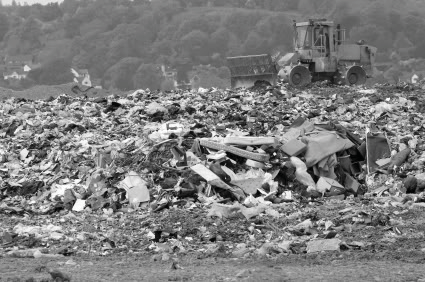 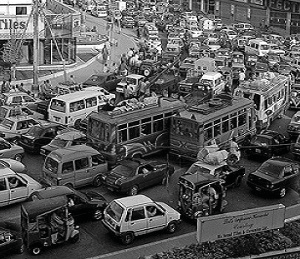 Picture 1
Picture 2
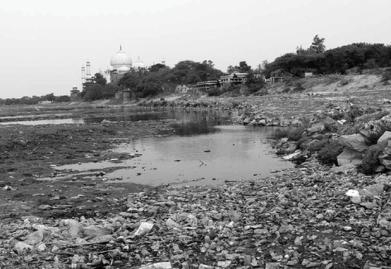 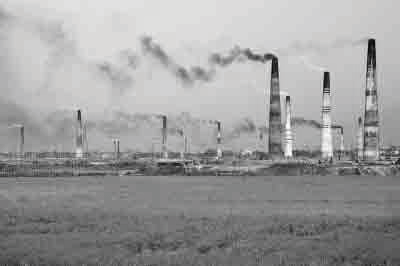 Picture 3
Picture 4
Today’s The Lesson
Environmental Pollution
Learning outcomes
By the end of the lesson the students will be able to -
Talk about various types of pollutions.
Describe the reasons of environmental pollution.
Tell about water pollution.
Explain air pollution
Water Pollution
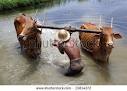 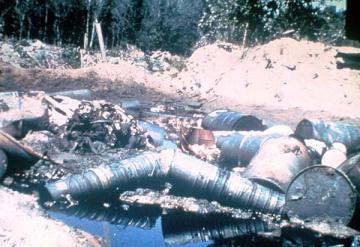 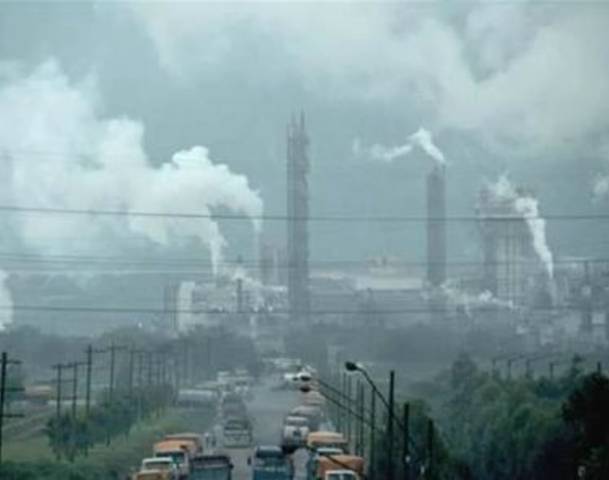 As different sources flow together, the pollution can spread easily and quickly
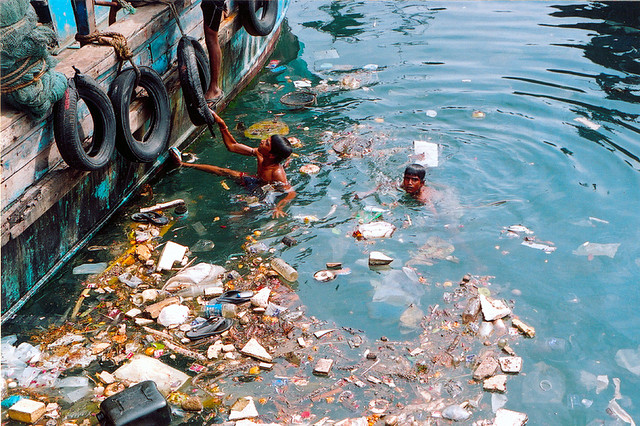 When unwanted sound created by human beings hits our ears and disturbs the environment, noise pollution is created.
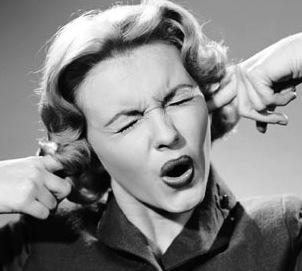 There are several sources of noise pollution that contribute to both indoor and outdoor noise pollution. Noise emanating from factories, vehicles, and playing of loudspeakers during various festivals can contribute to outdoor noise pollution, while loudly played radio or music systems, and other electronic gadgets can contribute to indoor noise pollution.
The reasons of water pollution
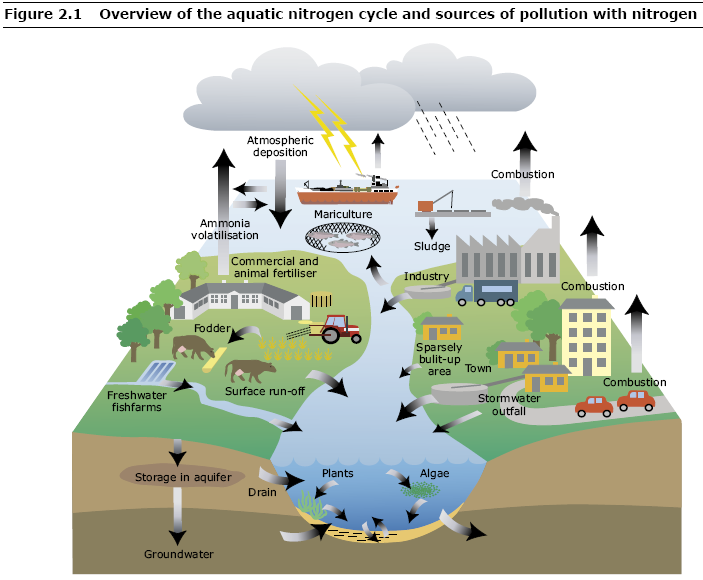 The way of keeping water free from pollution
Wrong way
Right way
Evaluation
What is pollution?
What is environment pollution?
How is environment polluted?
How many pollutions are there in this lesson?
How is air polluted?
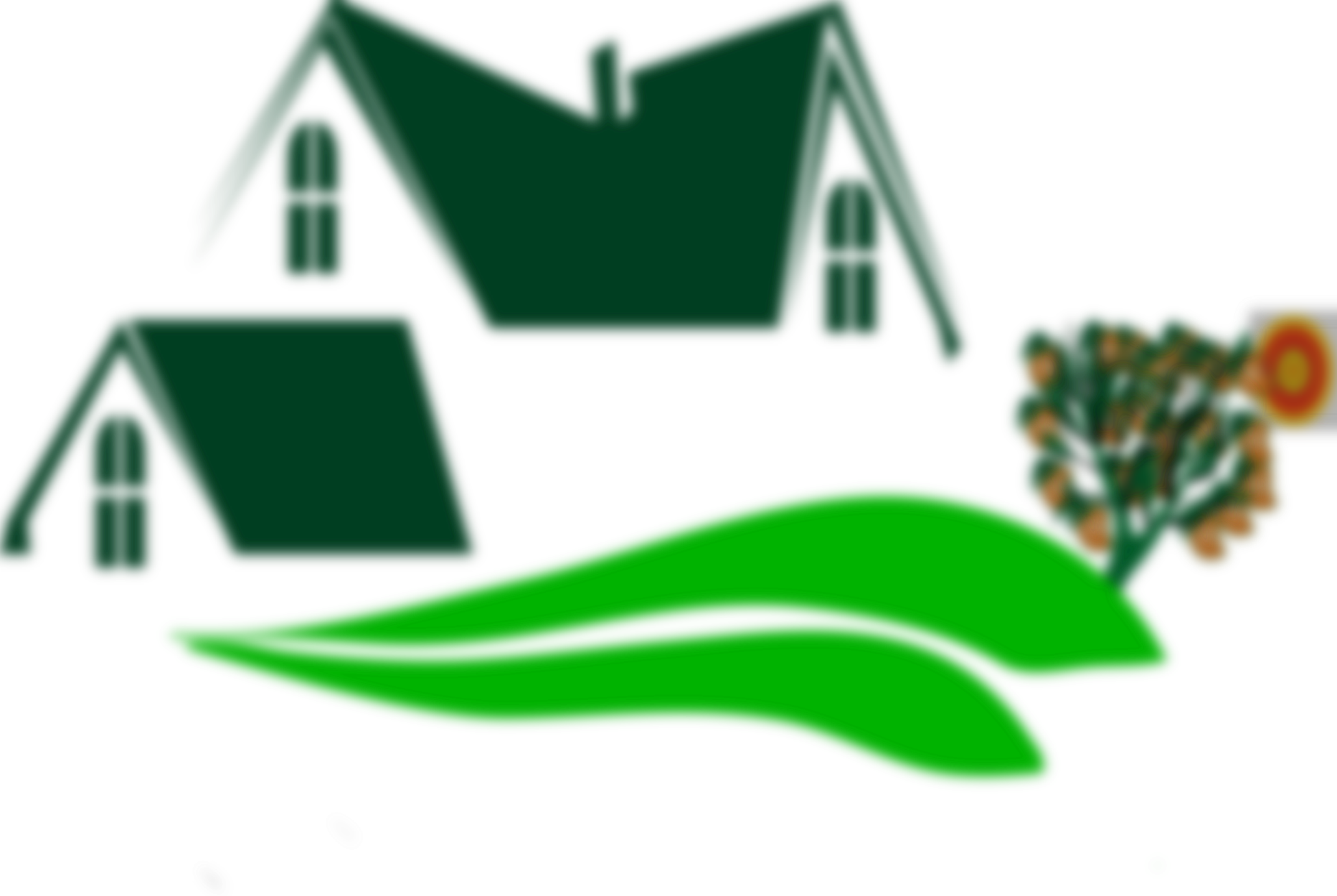 Homework
Write a Paragraph about our ‘’environment pollution’’.
Thank You All